Тема 2. Інтернет технології в системі маркетингових комунікацій
Сутність маркетингових комунікацій та їх класифікація.
Сегментування цільової аудиторії.
Комунікація – як складова передачі даних , через мережу інтернет
Комунікація -
це процес передачі інформації (повідомлення) від джерела інформації (відправника) до отримувача (адресата) через певні канали (лінії зв’язку або засоби для передачі інформації).

Маркетингові комунікації - 
це тип комунікацій, які комунікатор використовує у взаємозв’язках зі своїми цільовими аудиторіями для впливу на них з метою вирішення своїх маркетингових завдань.
Комунікації – не просування!
Маркетингові комунікації:
діяльність підприємства, спрямована на інформування, переконання і нагадування цільовій аудиторії про свої товари, стимулювання їх збуту, створення позитивного іміджу фірми у суспільстві та налагоджування тісних взаємовигідних стосунків між підприємством та громадськістю, а також оцінювання ринкової ситуації через зворотний інформаційний потік з метою адаптації цілей фірми до ситуації, яка склалася.
Т.О. Примак
Система маркетингових комунікацій -
це комплекс, що поєднує учасників, канали та засоби комунікацій,  спрямований на встановлення й підтримання певних взаємовідносин, запланованих ініціатором цих комунікацій (комунікатором), зі споживачами або певним сегментом споживачів , з метою досягнення маркетингових цілей.
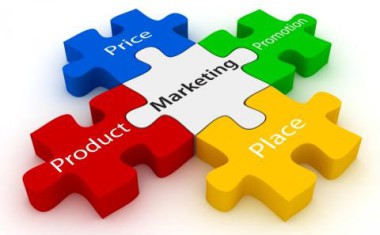 2. Сегментування цільової аудиторії.

Сегментація ринку (покупців)
 
Сегментува́ння ри́нку — розподіл потенційних споживачів на групи на основі відмінностей у їх потребах, характеристиках та поведінці. Застосування концепції ринкового сегментування дозволяє підприємству (фірмі) досягти максимальної результативності маркетингової діяльності шляхом використання своїх сильних сторін з урахуванням реальних умов на ринку. 

Сегментування – це поділ усього ринку на окремі частини (сегменти), кожен з яких охоплює більш або менш однорідні групи потенційних покупців з приблизно однаковими споживчими перевагами і стереотипом поведінки.
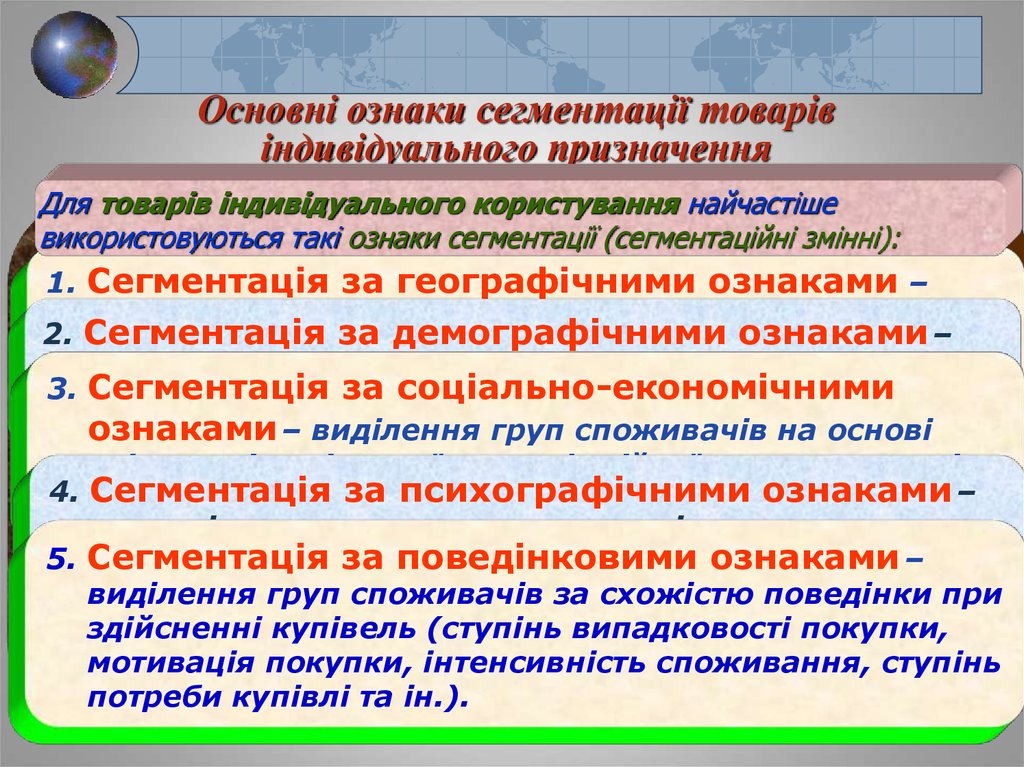 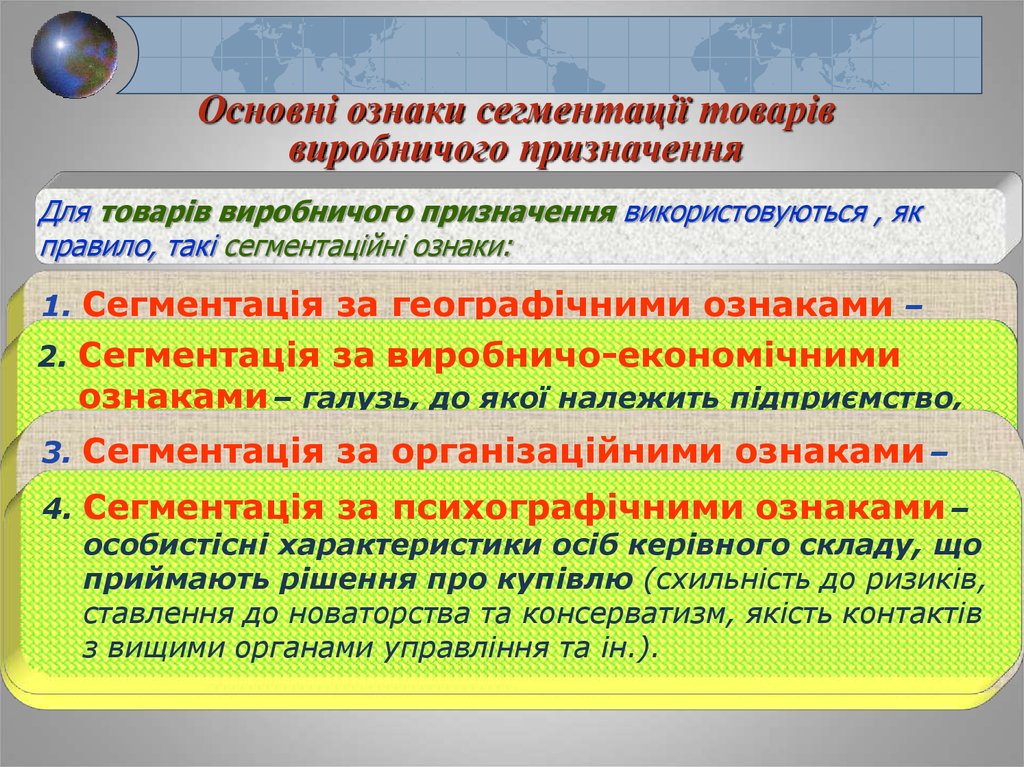 Як правильно сегментувати аудиторію: основні критерії
Сегментація може грунтуватися на абсолютно різних факторах, включаючи глибинні мотиви і споживчі інсайти, але традиційним є поділ за такими ознаками:
Демографічна. Сегментація за цією ознакою поширена надзвичайно широко, оскільки дає можливість чіткої і однозначної ідентифікації потенційних клієнтів. Споживачі діляться на групи за допомогою таких змінних як вік, стать, рівень доходу, сімейний стан, національність, релігія, етап життєвого циклу.
Географічна. Аудиторія (з оглядкою на масштаб бізнес-проекту) ділиться за країнами, областями, містами або районами міста. Це одна з елементарно простих форм сегментації, що дозволяє компанії впроваджувати для різних географічних ринків різні продукти і застосовувати для залучення клієнтів з різним місцем розташування різні маркетингові стратегії.
Як правильно сегментувати аудиторію: основні критерії
Психографічна. Оперує видами діяльності, спектром інтересів, особливостями способу життя клієнтів. Професійна діяльність людини, її соціальний статус і рівень доходу, наприклад, мають величезний вплив на купівельну поведінку. Вивчаючи психологічні аспекти поведінки покупця, ви зберете чимало інформації про його проблеми і способи вирішувати їх. Можна враховувати також культурні цінності аудиторії та погляди, сформовані способом життя.
Поведінкова. Цей фактор дозволяє виділяти групи споживачів на основі їх поведінки і реакцій. Як приклад можна привести такі варіанти: одноразові придбання, покупки на основі активного використання товару, замовлення через лояльність до постачальника послуги і т.д.
Як правильно сегментувати аудиторію: основні критерії
Існує кілька способів збору даних для сегментації. 
Можно звернутися до своєї аудиторії безпосередньо, за допомогою опитувань в соціальних мережах, через спеціальну форму на сайті або в e-mail розсилці. До ваших послуг також аналітика з Google Analytics і Яндекс.Метрики.
Дуже інформативним, хоча і досить трудомістким виявиться збір інформації з тематичних форумів, моніторинг всіляких груп із загальною тематикою, читання відгуків на аналогічні продукти конкурентів, аналіз їх дій.
Після того, як зробити всю цю роботу і розділити цільову аудиторію на сегменти, слід провести невелике тестування, яке підтверджує правильність ваших дій:

ви чітко розумієте кожну групу клієнтів і знаєте, чого вони хочуть;
всі клієнти з одного сегменту приблизно однаково реагують на вашу пропозицію;
персоналізована реклама підвищує ваш успіх при управлінні поведінкою групи (Open Rate і Click-through Rate істотно вище, ніж при загальній розсилці).
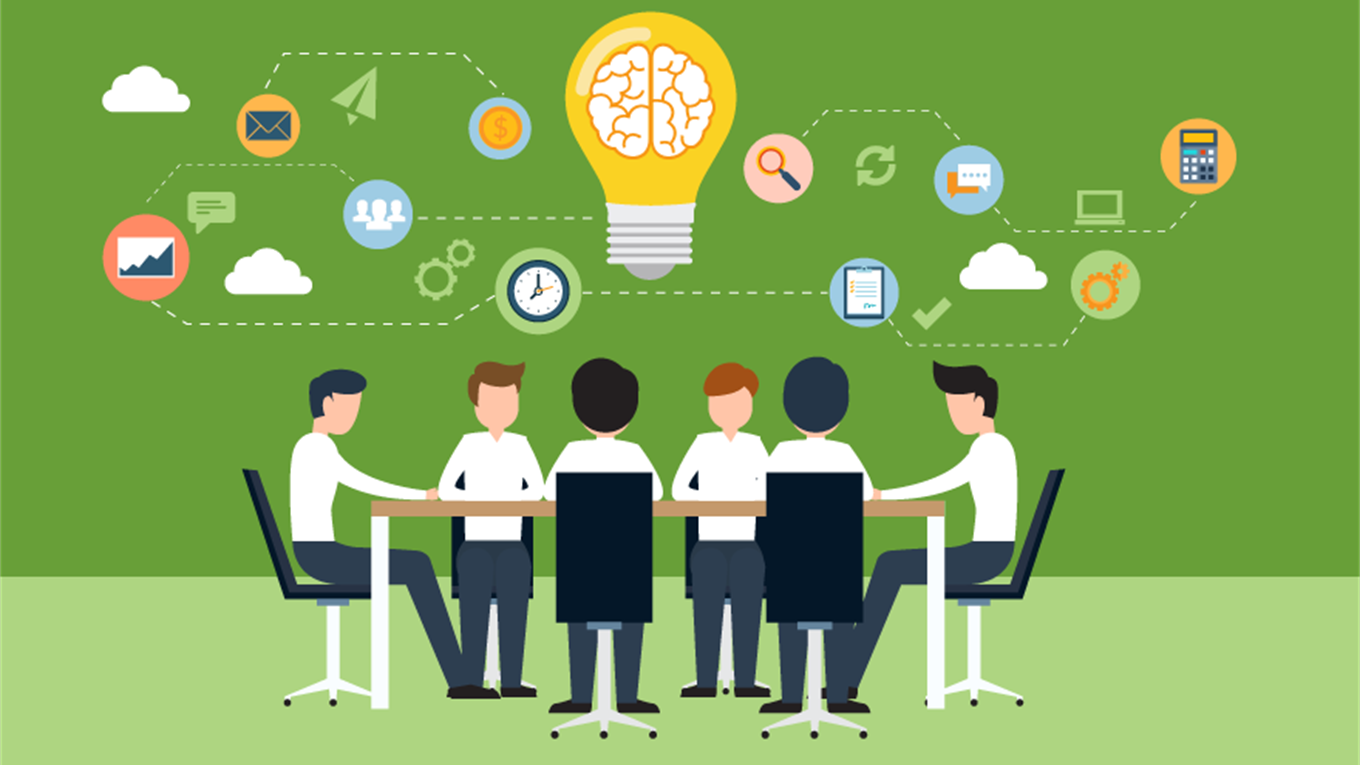 Сегментація аудиторії – це не просто ефективний інструмент персоналізованого підходу до цільової аудиторії. Це завдання, виконання якого переносить «вас»з категорії дилетантів в розряд фахівців.
У сфері електронної комерції грамотне використання сегментації неминуче веде до збільшення конверсії та прибутковості бізнесу. Розробка індивідуальної воронки продажів для кожного сегмента та її впровадження приносить відчутні результати в рекордно короткі терміни.
Глибоке розуміння інтересів своїх клієнтів дозволить розробити гарну і ясну унікальну торгову пропозицію. Аналіз їх проблем і страхів дасть оптимальні способи боротьби з запереченнями (робота буде йти на випередження). Так, можна сформулювати не теоретичну, а реальну стратегію просування, зайняти міцні позиції на ринку, розширити вже працюючий бізнес і охопити нові сфери впливу.
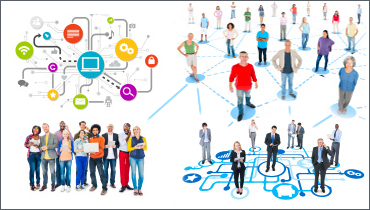 Стадії прийняття споживачем рішення про придбання товару
Формування попиту
Стимулювання збуту
Стратегічні цілі
Оперативні цілі
Нагадування про фірму та її товар
Інформування споживачів
Мотивація споживачів
Формування потреб споживачів
Спонукання до покупки
Формування відданості товарній марці
Формування позитивного іміджу фірми
Оперативні і стратигічні цілі комунікативної політики
Сприяння пізнаванню товару цільовою аудиторією
Інформування щодо суті нового товару
Прискорення виведення на ринок нового товару
Стимулювання попиту на конкретний марочний товар
Протидія ефекту сезонності товару
ЗАВДАННЯ МАРКЕТИНГОВИХ КОМУНІКАЦІЙ
Боротьба з марочними товарами конкурентів
Підтримка посередників, системи розподілення
Формування, підтримка або зміна іміджу товару, фірми
Спонукання споживачів до відвідувань магазинів, виставок
Реклама на телебаченні
Радіореклама
Зовнішня реклама
Реклама у ЗМІ
Засоби стимулювання збуту
Методи комунікацій
Засоби зв’язків з громадськістю
Особистий продаж
Найрозповсюдженіші види комунікацій:
Інтернет реклама
Реклама месенджерів
Реклама у соціальних мережах
В свою чергу інтернет-комунікації мають такі методи:
Комунікація через лідерів думок
Таргетинг
SMM
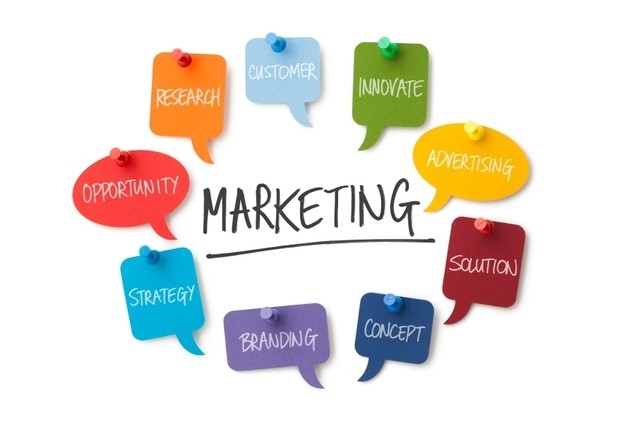 SЕО
Копірайтинг
Нагадувальна реклама
Особисті повідомлення
Боти
Екранні банери
Тип товару
Стадія життєвого циклу товару
Тип ринку
Стадія купівельної готовності покупця
Ступінь довіри до джерел звернення (ЗМІ)
ФАКТОРИ ВИБОРУ МАРКЕТИНГОВИХ КОМУНІКАЦІЙ
Маркетингові комунікації конкурентів
Мета компанії
Бюджет
Комунікаційні традиції компанії
Етапи управління інтернет-комунікаціями:
Визначення цілей комунікації.
Визначення цільової аудиторії.
Розробка звернення.
Вибір каналів комунікації, їх оптимального комплексу.
Визначення бюджету комунікацій.
Оцінювання ефективності комунікацій.
Оперативне управління, коригування.
Тема 3. Реклама як елемент маркетингових комунікацій
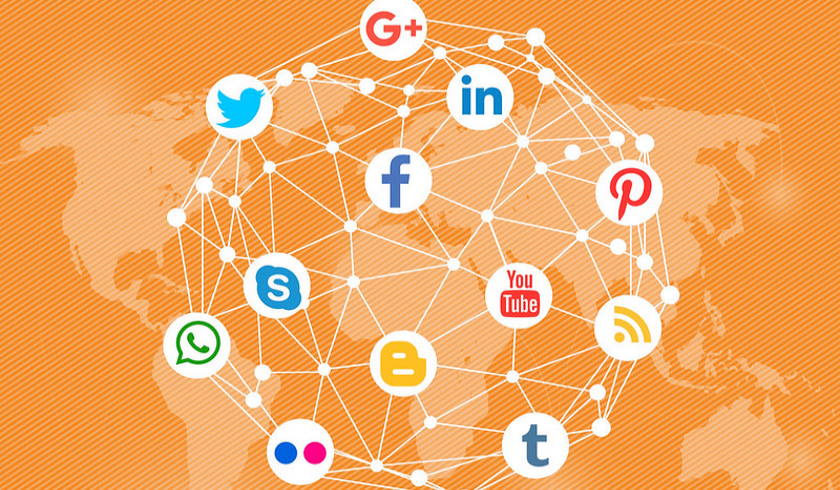 1. Роль реклами в інтернет-маркетингу та інтернет-комунікаціях
Реклама – інформація про особу чи товар, розповсюджена в будь-якій формі та в будь-який спосіб і призначена сформувати або підтримати обізнаність споживачів реклами та їх інтерес щодо таких осіб чи товару.
Закон України “Про рекламу” зі змінами та доповненнями, 
що вступив в дію 19.09.2003 р. № 176.
Реклама – одностороння, платна форма неособистої масової комунікації, що покликана створювати сприятливе враження про рекламований об’єкт               і має чітко визначеного спонсора.
Ж.-Ж. Ламбен
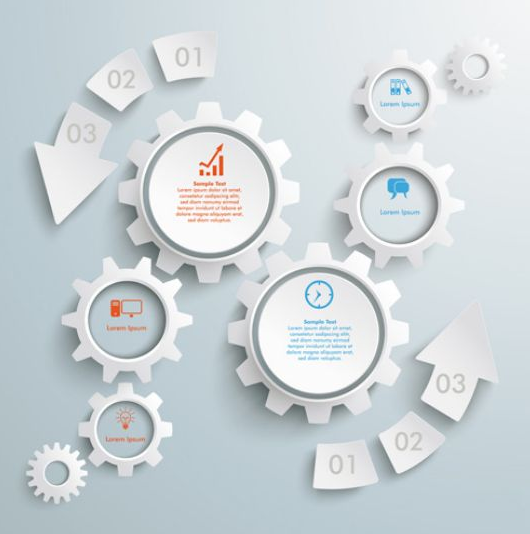 Функції реклами в системі маркетингу.інформування споживачів ідентифікація продукту, його виробника або продавця;просування товарів або послуг;просування торгових марок;формування попиту;стимулювання збуту;регулювання збуту.
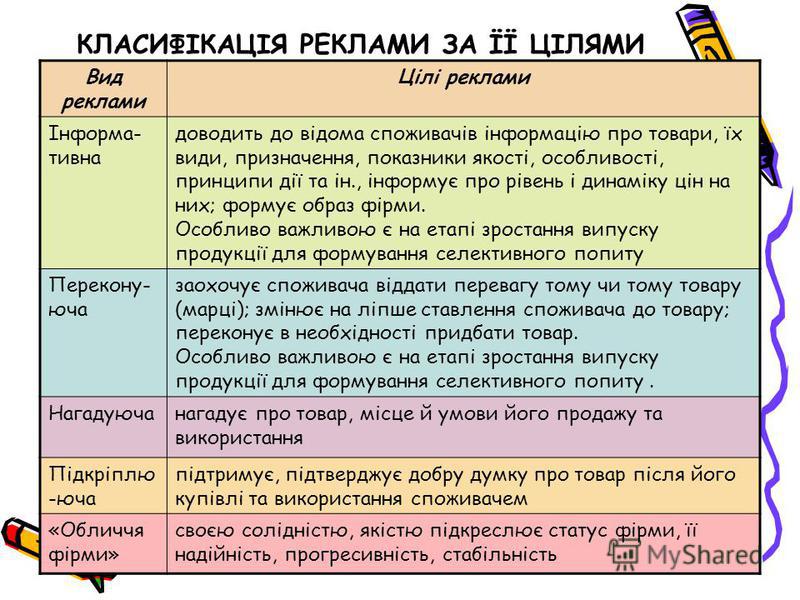 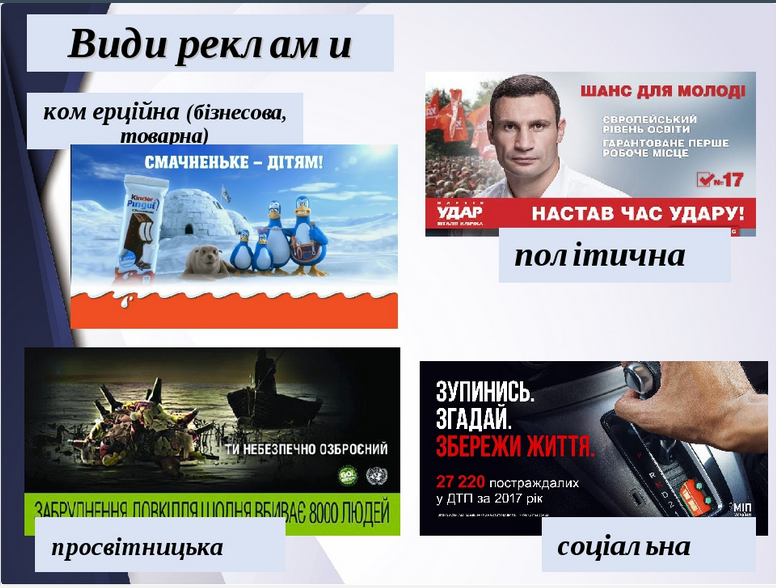 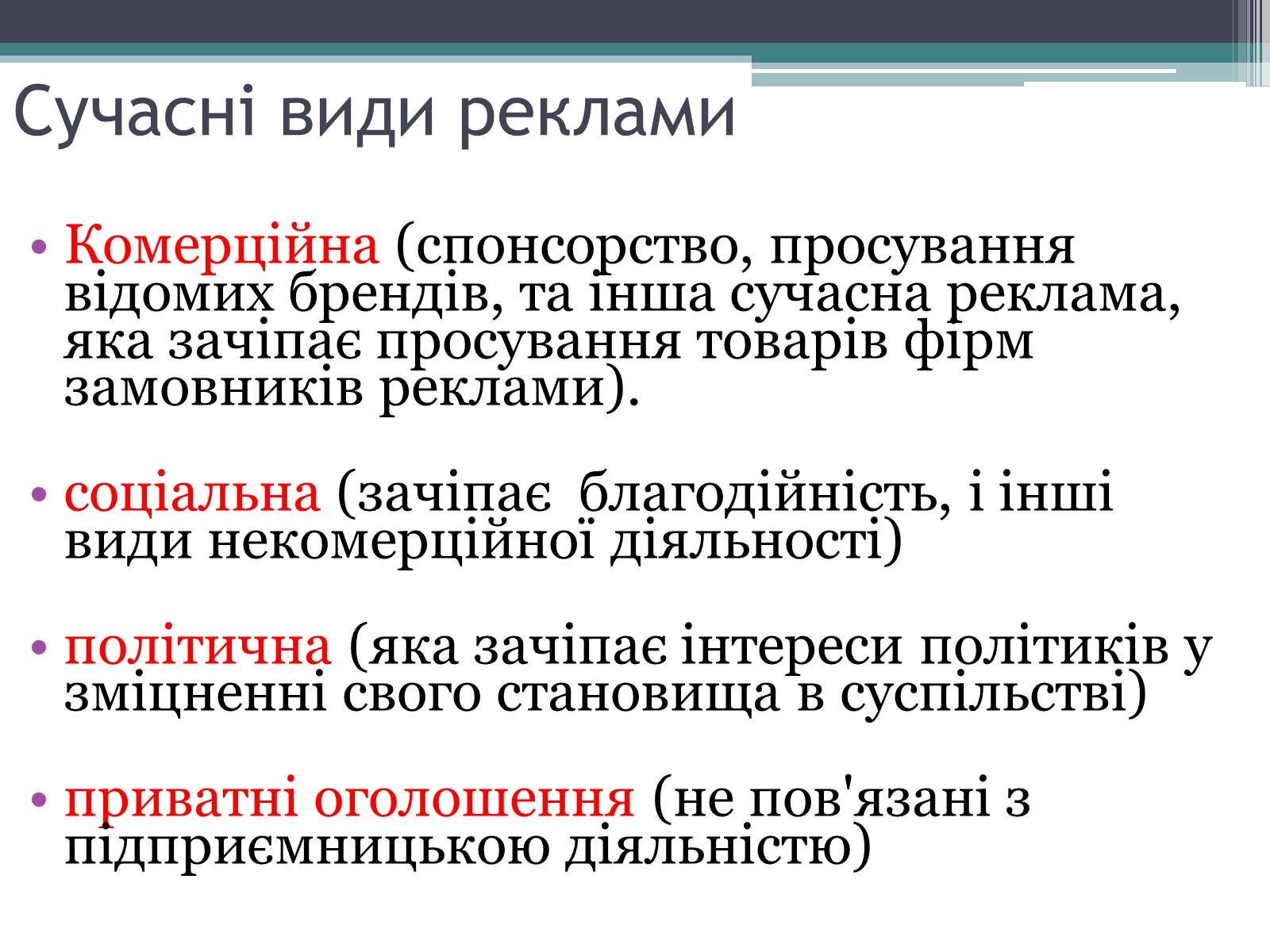 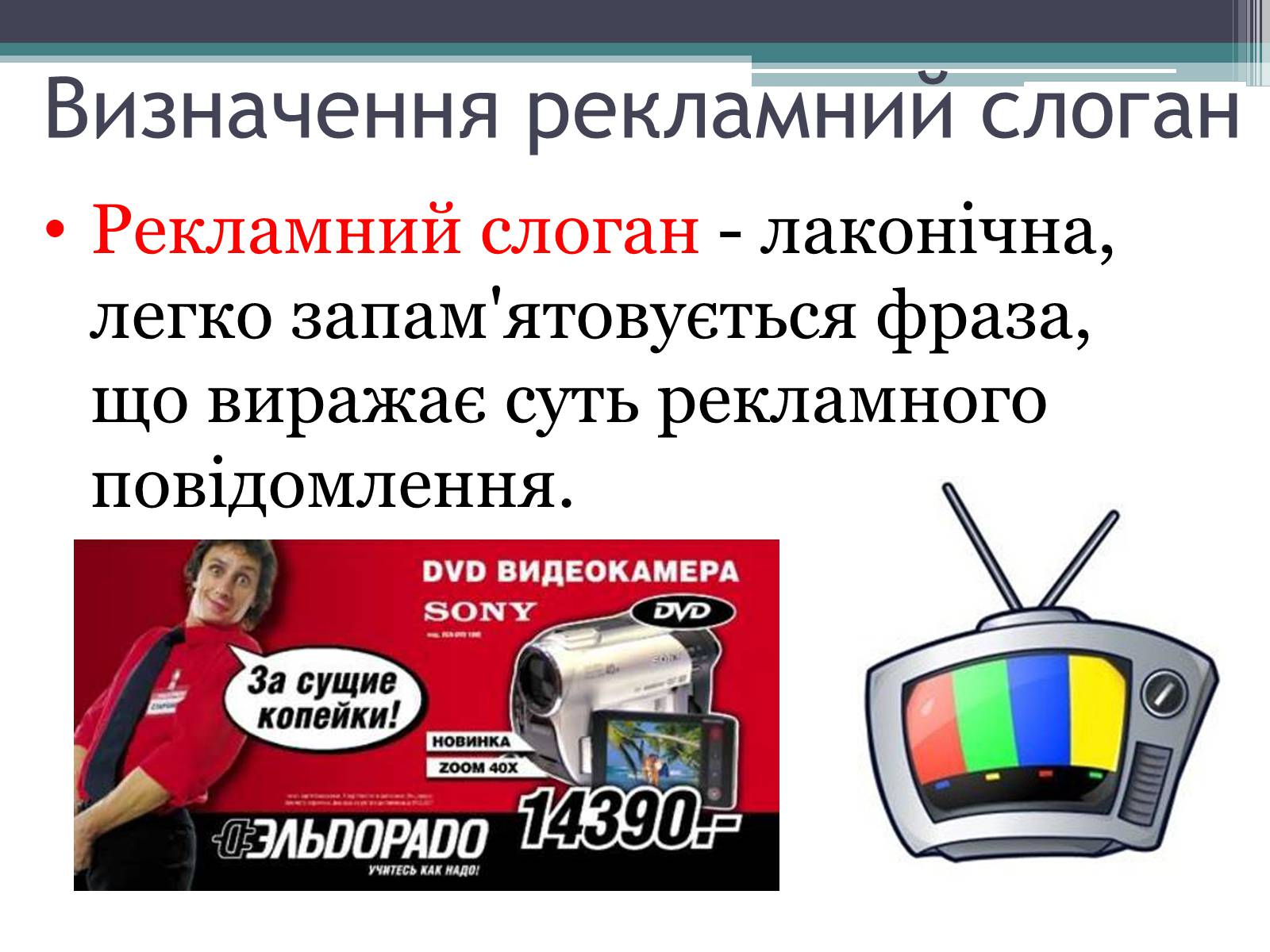 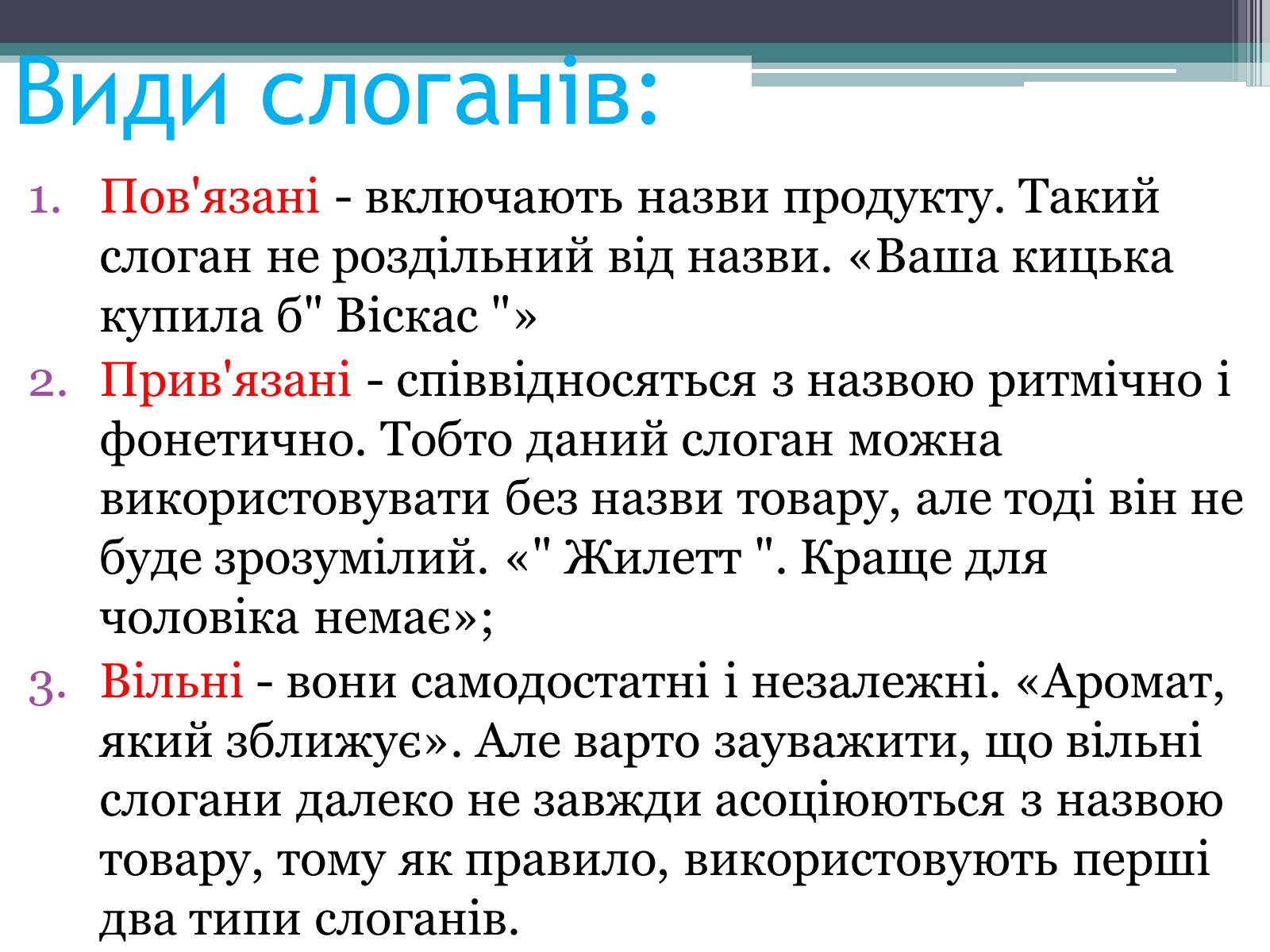 Основні різновиди носіїв реклами:
Поліграфічні інформаційно-рекламні матеріали
Реклама в періодичній пресі (газети, журнали)
Пряма поштова реклама
Усна реклама при персональному продажі
Реклама в місцях продажу
Зовнішня реклама (бігборди, сіті-лайти, стенди)
Образотворча реклама (афіші, плакати)
Світлова реклама (бігаючий рядок)
Реклама на транспорті (внутрішня, зовнішня)
Етапи рекламної кампанії:
Визначення цілей реклами.
Розробка стратегій реклами (розробка рекламного звернення, вибір каналів комунікації)
Складання графіка рекламної кампанії.
Визначення бюджету рекламної кампанії.
Оцінка ефективності рекламної кампанії.
НОСІЇ РЕКЛАМИ:
Реклама на споживчих товарах (пакети, майки, бейсболки)
Радіореклама
Телевізійна реклама
Реклама на відеоносіях
Реклама в кінотеатрах
Реклама в мережі Інтернет (банери, ролики, контекст…)
Мобільна реклама
Навколишня реклама (на асфальті, на ліфтах, на дошці оголошень…)
Інші носії (товарний знак, фірмовий стиль…)
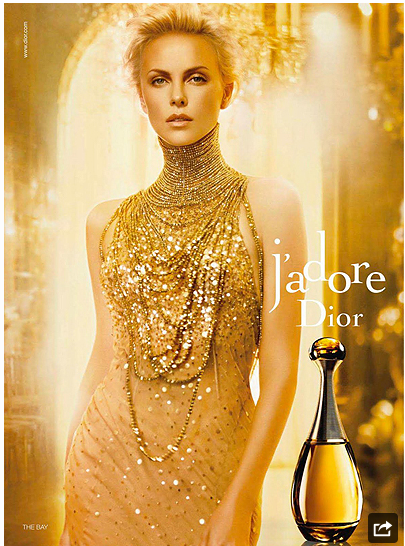 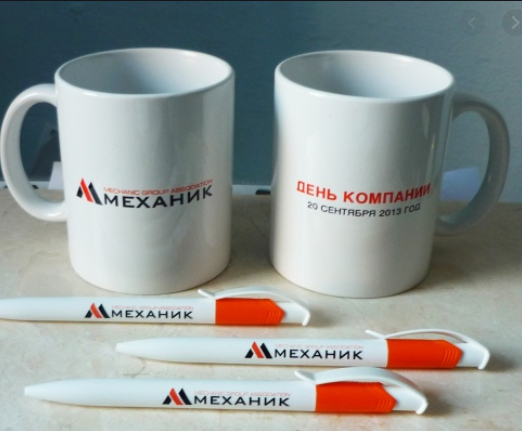 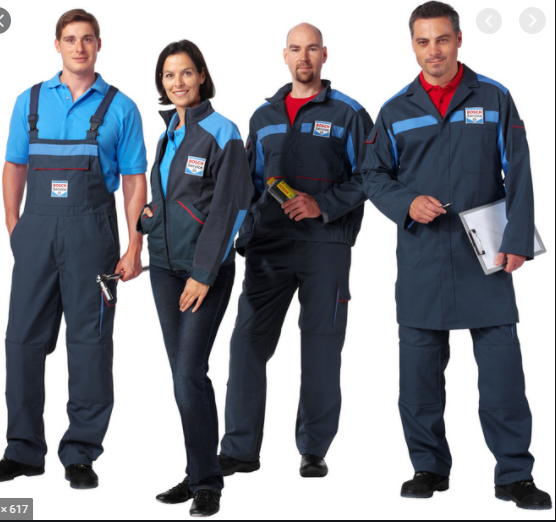